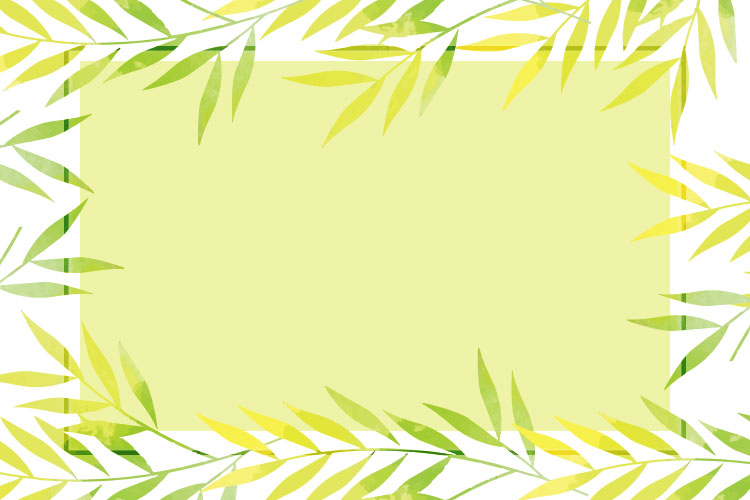 简约小清新答辩模板
Those who adhere to the principles of wisdom, have right attitudes, and true to their words and discharge their duties with responsibility are loved by people.
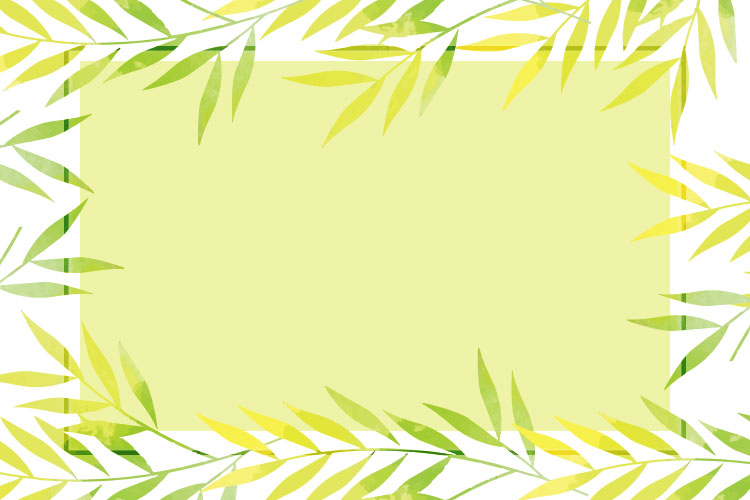 目录
ADD YOUR TITLE HERE
ADD YOUR TITLE HERE
ADD YOUR TITLE HERE
ADD YOUR TITLE HERE
04
02
01
03
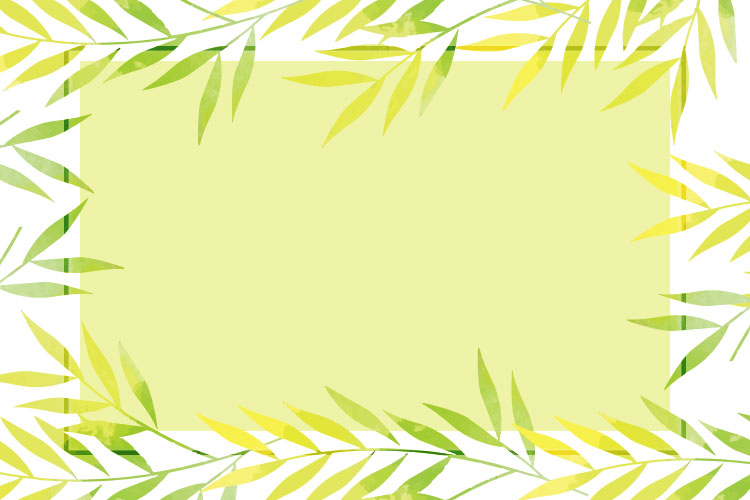 01
单击此处输入标题
ADD YOUR TITLE HERE
ADD YOUR TITLE HERE
Click here add your title,text here as your wish
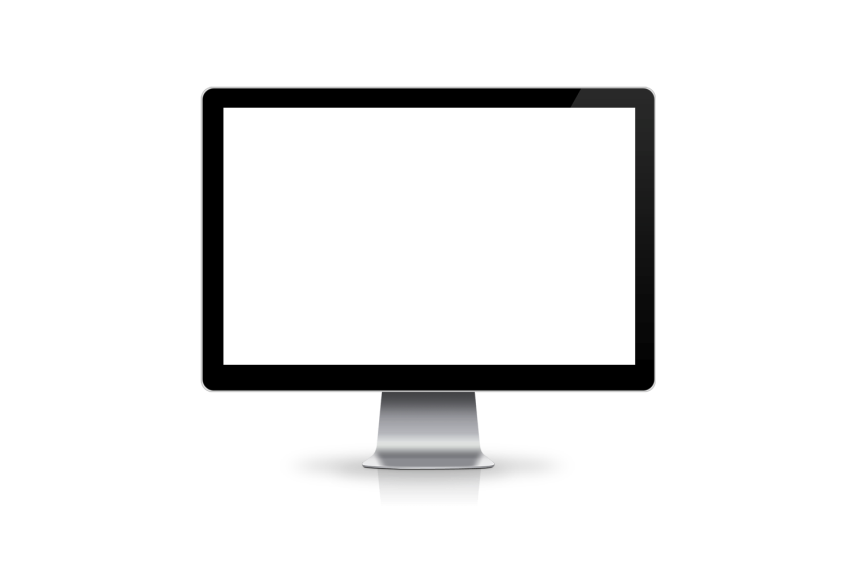 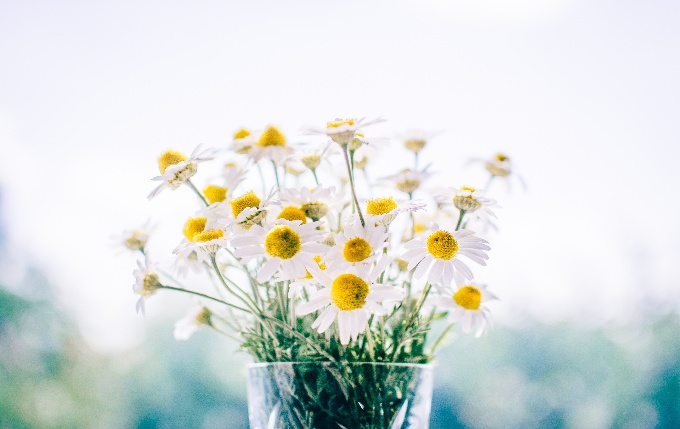 Lemon drops oat cake oat cake sugar plum. Jelly beans macaroon I love topping danish
Lemon drops oat cake oat cake sugar plum. Jelly beans macaroon I love topping danish
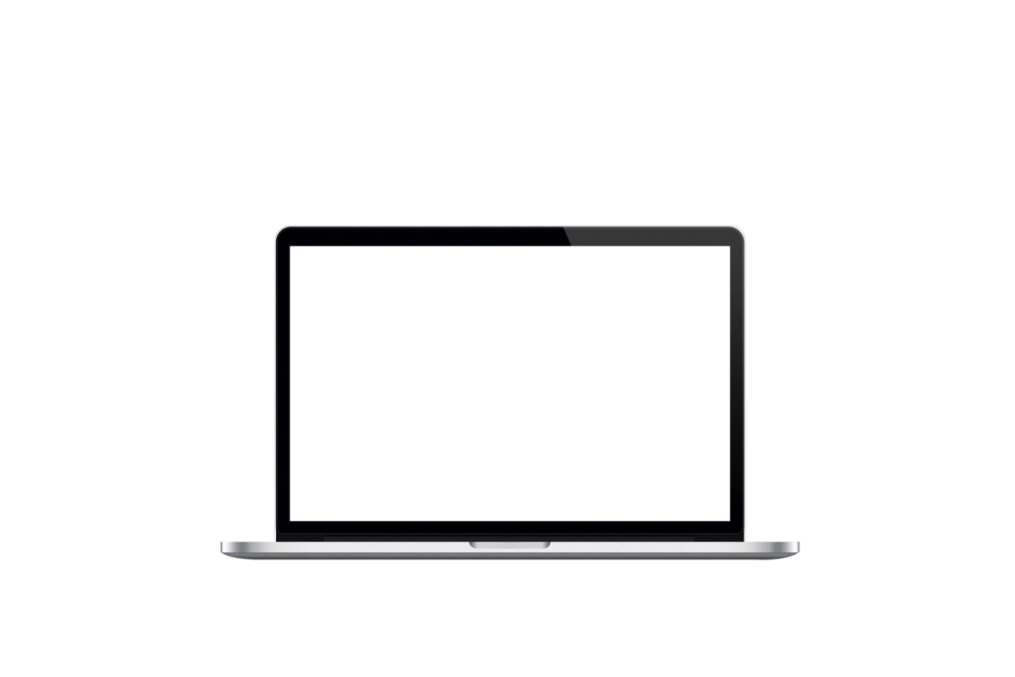 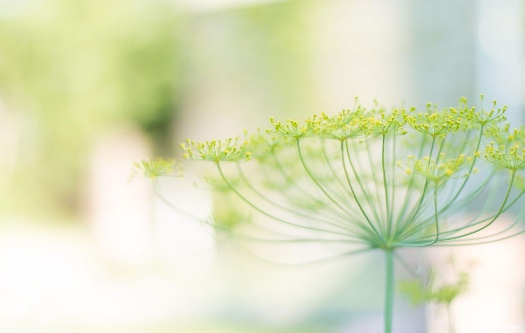 Lemon drops oat cake oat cake sugar plum. Jelly beans macaroon I love topping danish
Lemon drops oat cake oat cake sugar plum. Jelly beans macaroon I love topping danish
ADD YOUR TITLE HERE
Click here add your title,text here as your wish
Lemon drops oat cake oat cake sugar plum. Jelly beans macaroon I love topping danish cake
Lemon drops oat cake oat cake sugar plum. Jelly beans macaroon I love topping danish cake
Lemon drops oat cake oat cake sugar plum. Jelly beans macaroon I love topping danish cake
ADD YOUR TITLE HERE
Click here add your title,text here as your wish
Lemon drops oat cake oat cake sugar plum. Jelly beans macaroon I love topping danish
Lemon drops oat cake oat cake sugar plum. Jelly beans macaroon I love topping danish
Lemon drops oat cake oat cake sugar plum. Jelly beans macaroon I love topping danish
Lemon drops oat cake oat cake sugar plum. Jelly beans macaroon I love topping danish
Lemon drops oat cake oat cake sugar plum. Jelly beans macaroon I love topping danish
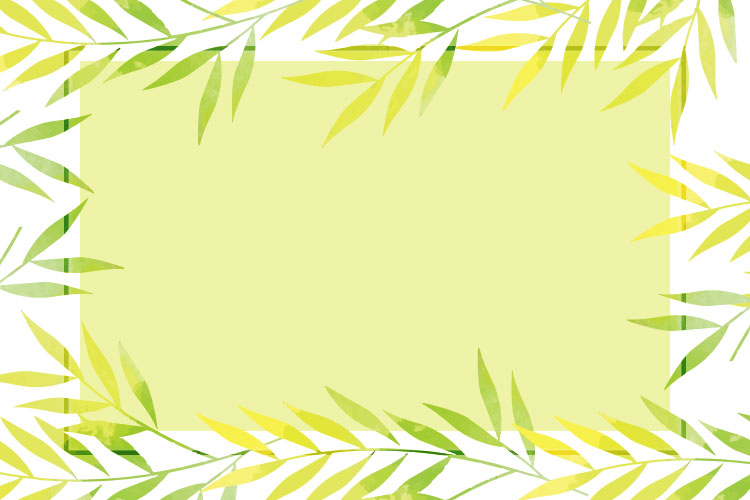 02
单击此处输入标题
ADD YOUR TITLE HERE
ADD YOUR TITLE HERE
Click here add your title,text here as your wish
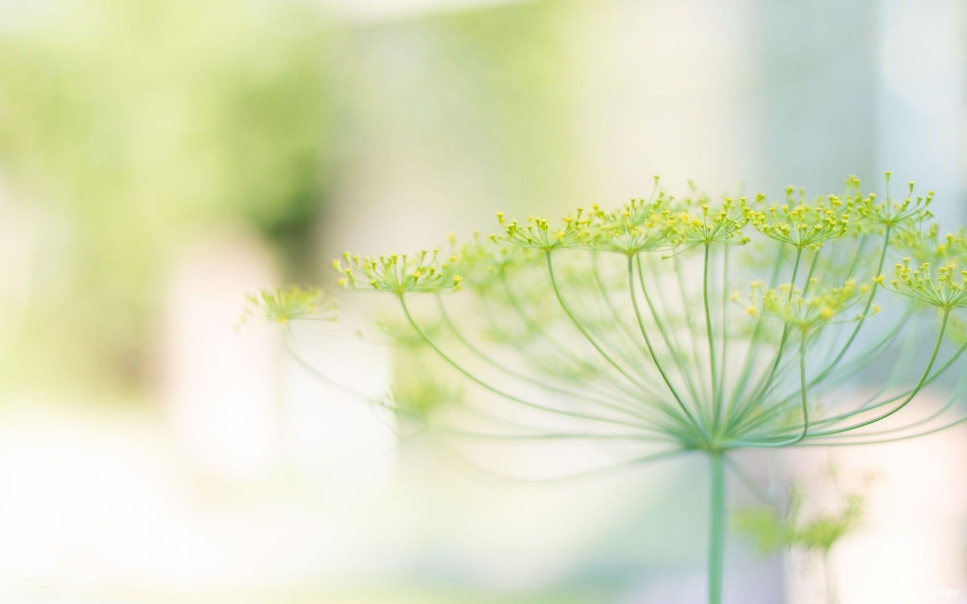 Lemon drops oat cake oat cake sugar plum. Jelly beans macaroon I love topping danish
Lemon drops oat cake oat cake sugar plum. Jelly beans macaroon I love topping danish
Lemon drops oat cake oat cake sugar plum. Jelly beans macaroon I love topping danish
Lemon drops oat cake oat cake sugar plum. Jelly beans macaroon I love topping danish
ADD YOUR TITLE HERE
Click here add your title,text here as your wish
Lemon drops oat cake oat cake sugar plum. Jelly beans macaroon I love topping danish cake
Lemon drops oat cake oat cake sugar plum. Jelly beans macaroon I love topping danish cake
Lemon drops oat cake oat cake sugar plum. Jelly beans macaroon I love topping danish cake
Lemon drops oat cake oat cake sugar plum. Jelly beans macaroon I love topping danish cake
ADD YOUR TITLE HERE
Click here add your title,text here as your wish
Lemon drops oat cake oat cake sugar plum. Jelly beans macaroon I love topping danish cake
Lemon drops oat cake oat cake sugar plum. Jelly beans macaroon I love topping danish cake
Lemon drops oat cake oat cake sugar plum. Jelly beans macaroon I love topping danish cake
Lemon drops oat cake oat cake sugar plum. Jelly beans macaroon I love topping danish cake
Lemon drops oat cake oat cake sugar plum. Jelly beans macaroon I love topping danish cake
Lemon drops oat cake oat cake sugar plum. Jelly beans macaroon I love topping danish cake
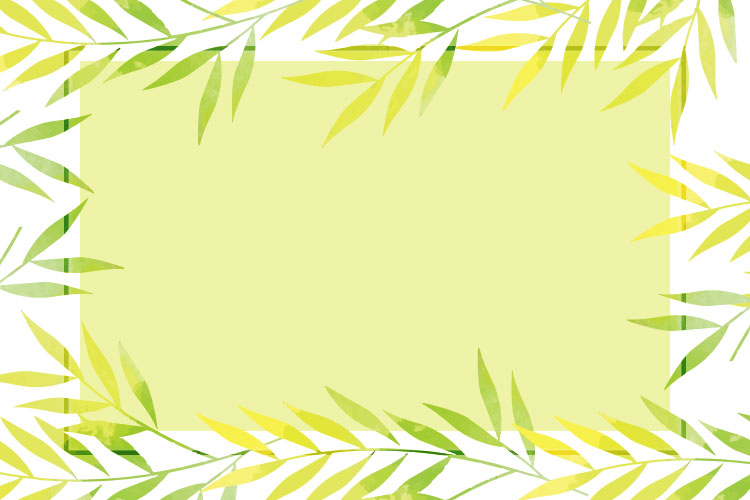 03
单击此处输入标题
ADD YOUR TITLE HERE
ADD YOUR TITLE HERE
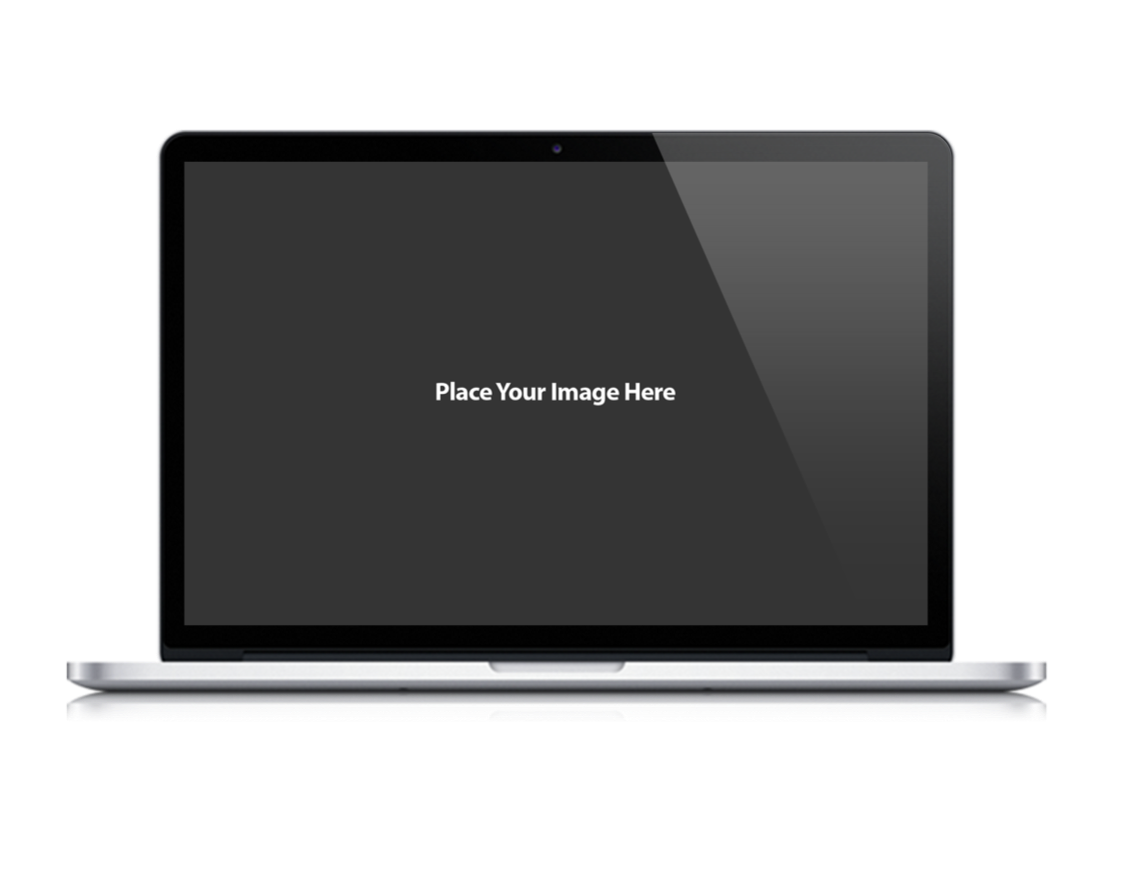 Click here add your title,text here as your wish
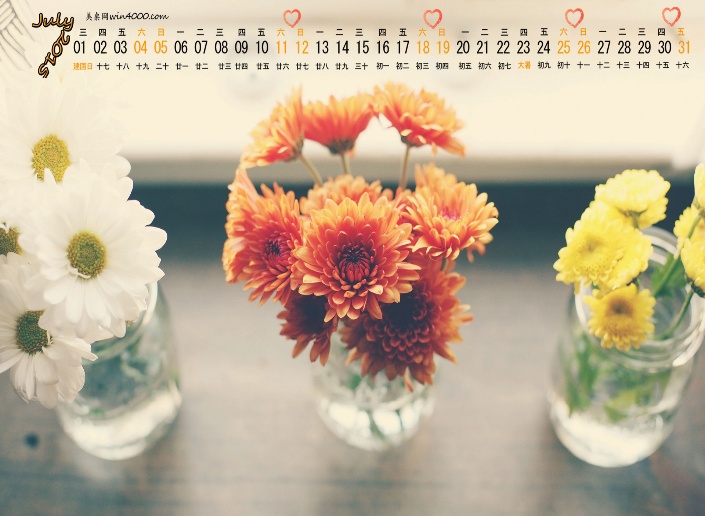 Lemon drops oat cake oat cake sugar plum. Jelly beans macaroon I love topping danish cake
Lemon drops oat cake oat cake sugar plum. Jelly beans macaroon I love topping danish cake
Lemon drops oat cake oat cake sugar plum. Jelly beans macaroon I love topping danish cake
Lemon drops oat cake oat cake sugar plum. Jelly beans macaroon I love topping danish cake
ADD YOUR TITLE HERE
Click here add your title,text here as your wish
Lemon drops oat cake oat cake sugar plum. Jelly beans macaroon I love topping danish cake
Lemon drops oat cake oat cake sugar plum. Jelly beans macaroon I love topping danish cake
Lemon drops oat cake oat cake sugar plum. Jelly beans macaroon I love topping danish cake
Lemon drops oat cake oat cake sugar plum. Jelly beans macaroon I love topping danish cake
ADD YOUR TITLE HERE
Click here add your title,text here as your wish
Lemon drops oat cake oat cake sugar plum. Jelly beans macaroon I love topping danish cake
Lemon drops oat cake oat cake sugar plum. Jelly beans macaroon I love topping danish cake
Lemon drops oat cake oat cake sugar plum. Jelly beans macaroon I love topping danish cake
Lemon drops oat cake oat cake sugar plum. Jelly beans macaroon I love topping danish cake
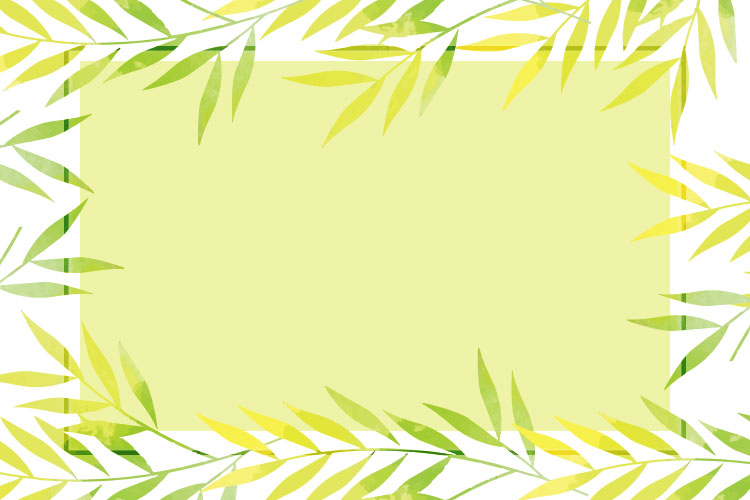 04
单击此处输入标题
ADD YOUR TITLE HERE
ADD YOUR TITLE HERE
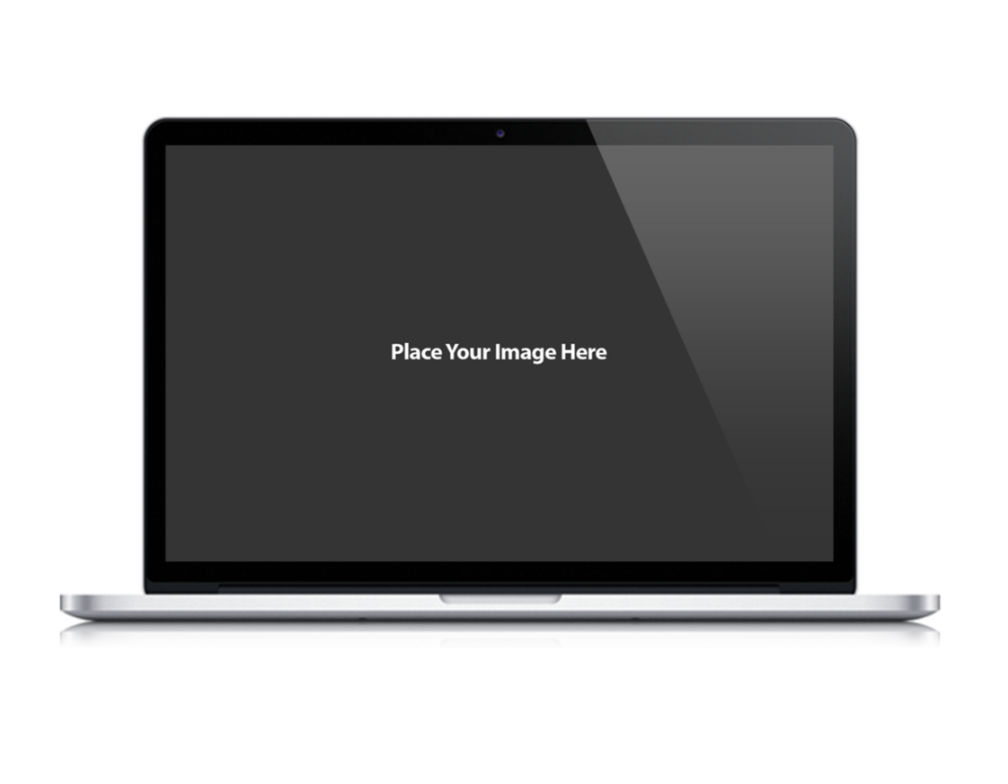 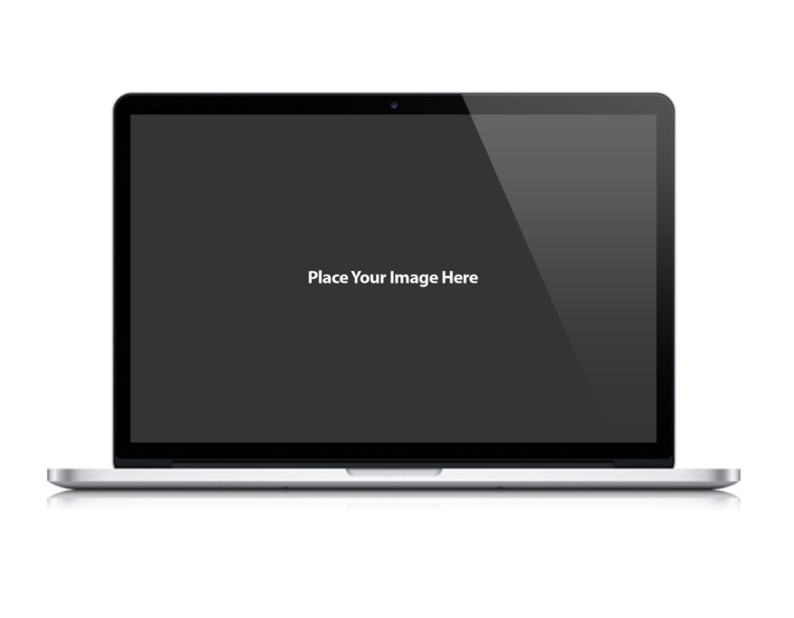 Click here add your title,text here as your wish
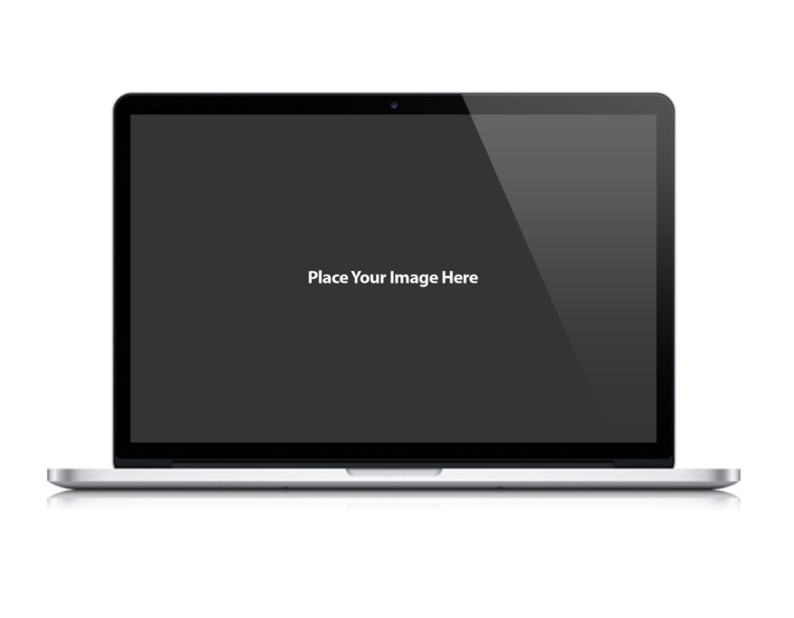 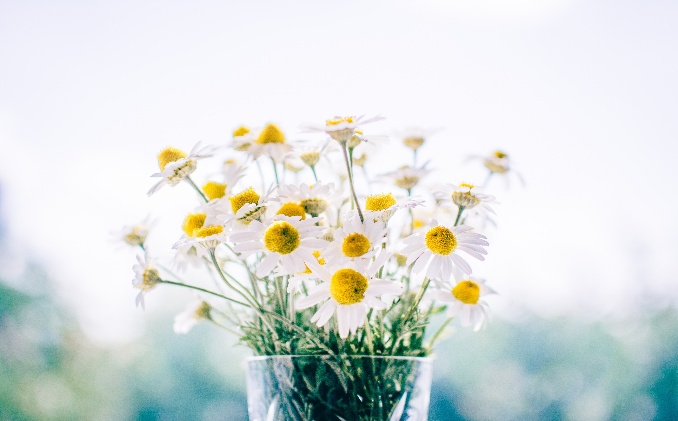 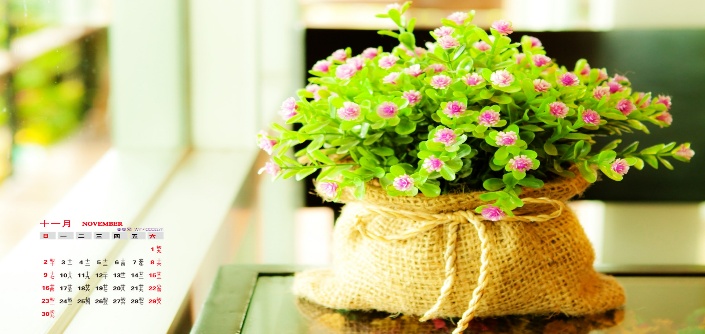 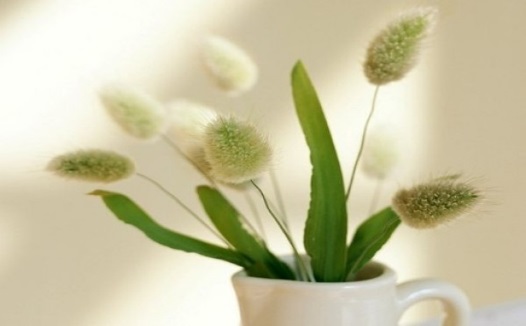 Lemon drops oat cake oat cake sugar plum. Jelly beans macaroon I love topping danish cake
Lemon drops oat cake oat cake sugar plum. Jelly beans macaroon I love topping danish cake
Lemon drops oat cake oat cake sugar plum. Jelly beans macaroon I love topping danish cake
ADD YOUR TITLE HERE
Click here add your title,text here as your wish
Lemon drops oat cake oat cake sugar plum. Jelly beans macaroon I love topping danish
Lemon drops oat cake oat cake sugar plum. Jelly beans macaroon I love topping danish
Lemon drops oat cake oat cake sugar plum. Jelly beans macaroon I love topping danish
Lemon drops oat cake oat cake sugar plum. Jelly beans macaroon I love topping danish
Lemon drops oat cake oat cake sugar plum. Jelly beans macaroon I love topping danish
ADD YOUR TITLE HERE
Click here add your title,text here as your wish
Lemon drops oat cake oat cake sugar plum. Jelly beans macaroon I love topping danish cake
Lemon drops oat cake oat cake sugar plum. Jelly beans macaroon I love topping danish cake
Lemon drops oat cake oat cake sugar plum. Jelly beans macaroon I love topping danish cake
Lemon drops oat cake oat cake sugar plum. Jelly beans macaroon I love topping danish cake
Lemon drops oat cake oat cake sugar plum. Jelly beans macaroon I love topping danish cake
Lemon drops oat cake oat cake sugar plum. Jelly beans macaroon I love topping danish cake
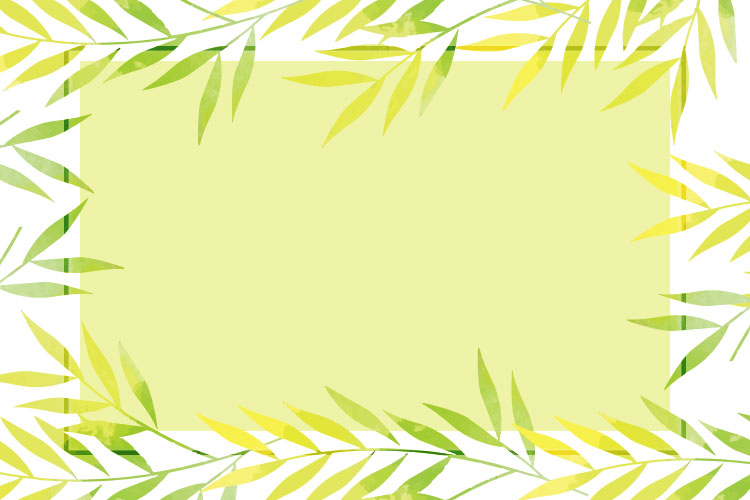 THANK YOU
感谢各位观看